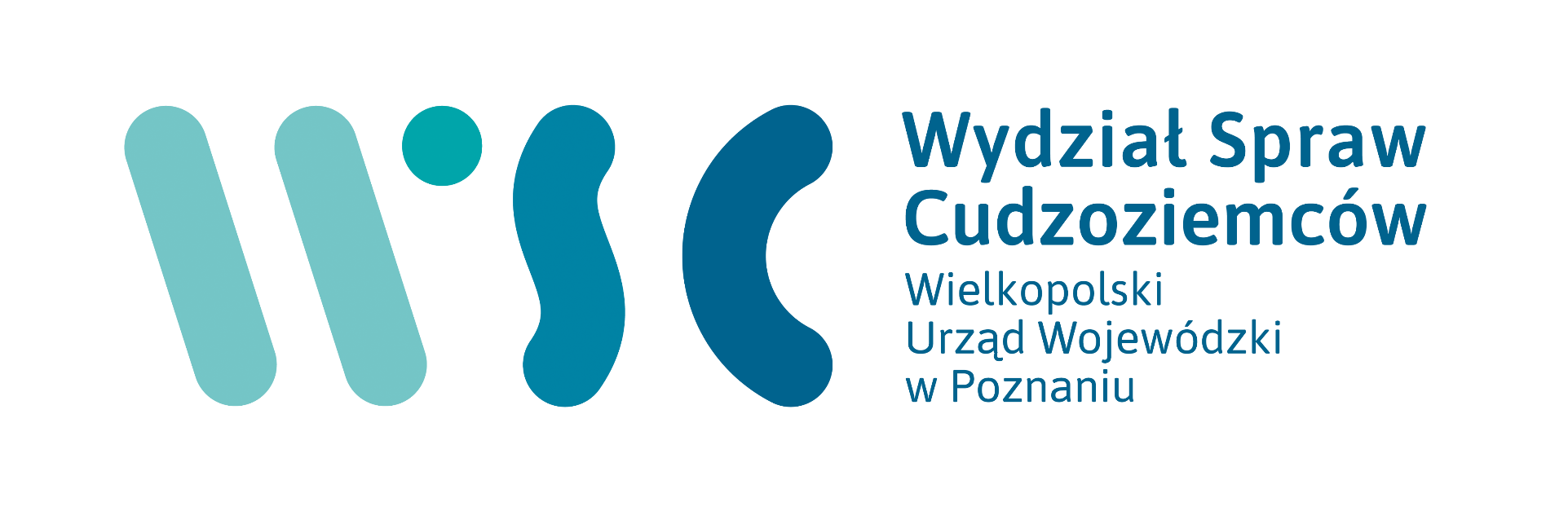 Bezpieczna Przystań
Projekt „Kierunek: Wielkopolska. Sprawny Urząd bliżej migranta – etap II”
Współfinansowany z Programu Krajowego Funduszu Azylu, Migracji i 
Integracji
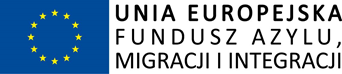 Omówimy:
Procedurę Legalizacji Pobytu - zezwolenie na pobyt czasowy ze względu na studia stacjonarne w Polsce
Procedurę Legalizacji Pobytu – Rejestracja pobytu Obywateli UE
Regulacje prawne związane z epidemią COVID-19
Procedury  Legalizacji Pobytu- zezwolenie na pobyt czasowy ze względu na studia stacjonarne w Polsce
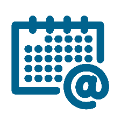 Złożenie wniosku
Wniosek składa sięosobiście
W szczególnych przypadkach wniosek może zostać wysłany za pośrednictwem operatora pocztowego jednak nie później niż w ostatnim dniu legalnego pobytu w Polsce (list polecony Poczta Polska)
Wysłanie wniosku za pośrednictwem poczty nie oznacza LEGALNEGO pobytu w Polsce. Należy złożyć oryginały dokumentów (paszport itd.) złożyć odciski palców
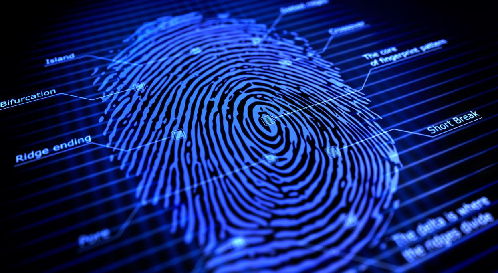 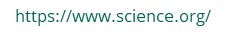 Wymagane dokumenty
Formularz wniosku o pobyt czasowy 
Link do formularza: https://migrant.poznan.uw.gov.pl/pl/do-pobrania/wniosek-zezwolenie-na-pobyt-czasowy-formularz-obowiazujacy-od-27-kwietnia-2019-roku 
Ksero paszportu + oryginał do okazania 
Dowód opłaty skarbowej -  340 PLN
4 zdjęcia biometryczne (nie mogą być starsze niż 6 m-cy)
Aktualne potwierdzenie objęcia ubezpieczeniem zdrowotnym 
Aktualne dokumenty potwierdzające posiadanie wystarczających środków na utrzymanie w Polsce 
Aktualne zaświadczenie z uczelni w Polsce na odpowiednim formularzu + dowód opłaty za studia
Wypełnione i podpisane oświadczenie o wysokości kosztów zamieszkania
Zaświadczenia z uczelni
Zaświadczenie o kontynuacji studiów
Podpisane przez osobę upoważnioną (rektor lub osoby przez rektora upoważnione)
Aktualne na dany semestr!
Na poprawnym wzorze formularza 
Z dołączonym odpisem karty ocen (w przypadku kontynuacji studiów)

Dowód uiszczenia opłaty za studia
Informacja o uregulowaniu opłaty za studia w bieżącym semestrze zawarta w/w zaświadczeniu 
Oddzielne zaświadczenie z uczelni potwierdzające uregulowanie opłaty za studia w danym semestrze/roku studiów
Informacja o zwolnieniu z opłaty za studia zawarta w/w zaświadczeniu o kontynuacji studiów
Dowód uiszczenia opłaty za studia za dany semestr/rok nauki z dokumentem potwierdzającym wysokość opłat za studia (umowa zawarta z uczelnią itp.)
Ubezpieczenie zdrowotnePrywatna polisa       LUB            Umowa z NFZ
Ubezpieczenie musi pokrywać pełne koszty leczenia w Polsce 
Ubezpieczenie musi być ważne w dniu wydania zezwolenia 
Umowa i potwierdzenia uregulowania opłaty
Umowa w oryginale (do wglądu lub do akt/ kopia potwierdzona notarialnie)
Potwierdzenia uregulowania składek na ubezpieczenie od zawarcia umowy i ważne na dzień wydawania zezwolenia
Środki na utrzymanie701PLN na miesiąc (528zł jeśli członkowie rodziny są w Polsce i wspólnie zamieszkują), po odliczeniu kosztów zamieszkania*, z uwzględnieniem okresu studiów
Oficjalne stypendium (z uczelni przyjmującej, stypendium rządowe itp.)
Aktualne zaświadczenie o stanie konta bankowego z banku w Polsce – podpisane i opieczętowane przez pracownika banku
Zaświadczenie o zatrudnieniu i wysokości zarobków
Czeki podróżne
Zaświadczenie z banku o limicie na karcie kredytowej
Dokumenty nie mogą być wydane wcześniej niż 30 dni przed złożeniem wniosku
200zł na bilet powrotny 
(dla krajów sąsiadujących z Polską )
2500zł na bilet powrotny 
(dla innym krajów )
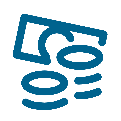 Jak liczyć wystarczające środki na utrzymanie w Polsce?
https://migrant.poznan.uw.gov.pl/pl/faq/ile-srodkow-finansowych-powinienem-wykazac-uzyskac-zezwolenie-na-pobyt-czasowy-ze-wzgledu-na
*koszty zamieszkania nie dotyczą obywateli Białorusi
Koszty zamieszkania
W skład kosztów zamieszkania wchodzi wysokość: 
Najmu lokalu 
Opłat za media, w tym: energia, gaz, woda, odbiór ścieków, odpadów i
nieczystości ciekłych
Jak można to udokumentować: 
Pisemnym oświadczeniem, link do wzoru formularza: https://migrant.poznan.uw.gov.pl/pl/do-pobrania/oswiadczenie-dot-kosztow-zamieszkania-studenci 
Zaświadczeniem z domu studenckiego o wysokości kosztów zakwaterowania miesięcznie 

UWAGA! W przypadku zmiany miejsca zamieszkania należy poinformować o tym urząd i złożyć nowe oświadczenie o kosztach zamieszkania
Studia stacjonarne a praca
Czy można wykonywać pracę podczas studiów stacjonarnych?

Czy konieczne jest posiadanie zezwolenia na wykonywanie pracy?

Wymiar czasu pracy a główny cel pobytu
POPEŁNIANE BŁĘDY
Zaświadczenie z uczelni
Nieaktualne 
Podpisane przez osobę nieupoważnioną/Na niepoprawnym wzorze
Brak dołączonego odpisu karty ocen 
Potwierdzenie opłaty czesnego za studia
Nieaktualne 
Zaleganie z opłatą za studia
Ubezpieczenie 
Nie pokrywa kosztów leczenia w Polsce 
Brak aktualnych potwierdzeń uregulowania opłat za polisę
Brak oryginału/tłumaczenia przysięgłego na język polski 
Środki finansowe na utrzymanie i powrót
Nieaktualne/niewystarczające biorąc pod uwagę okres studiów i wskazaną wysokość kosztów zamieszkania 
Zaświadczenie z banku niepodpisane przez przedstawiciela banku/wygenerowane wcześniej niż dowód uiszczenia opłaty za studia 
Oświadczenie o kosztach zamieszkania
Nieaktualne/niepodpisane
Okres zezwolenia
Pierwszego zezwolenia (pierwszy rok studiów I/II stopnia lub szkoły doktorskiej) udziela się na okres:
15 miesięcy 
na czas trwania roku akademickiego lub studiów przedłużony o 3 miesiące –jeżeli okres studiów jest krótszym niż 15 miesięcy
2 lata jeśli studia są objęte programem unijnym etc.
Kolejnego zezwolenia (kolejny rok studiów) udziela się na okres:
Studiów przedłużony o 3 miesiące jednak nie dłużej niż 3 lata
Karta pobytu
Postępowanie kończy się wydaniem decyzji administracyjnej w sprawie 
Karta pobytu
Zameldowanie lub oświadczenie o wydruku karty bez adresu
Opłata za kartę 25zł
Kartę odbiera się osobiście po 2-4 tygodniu od zlecenia wydruku karty
Ważne
Odbieraj pocztę z urzędu
Sprawdzaj status swojej sprawy online
Dokumenty składaj w oryginale/kopii potwierdzonej notarialnie lub oryginał do wglądu w urzędzie + kopia
Dokumenty w języku obcym składaj wraz z tłumaczeniem przysięgłym na język polski
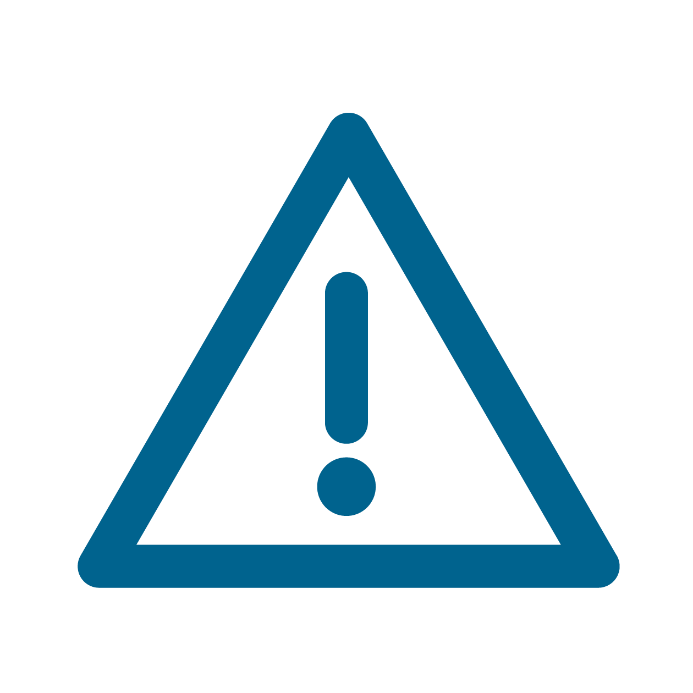 Numery kont bankowych
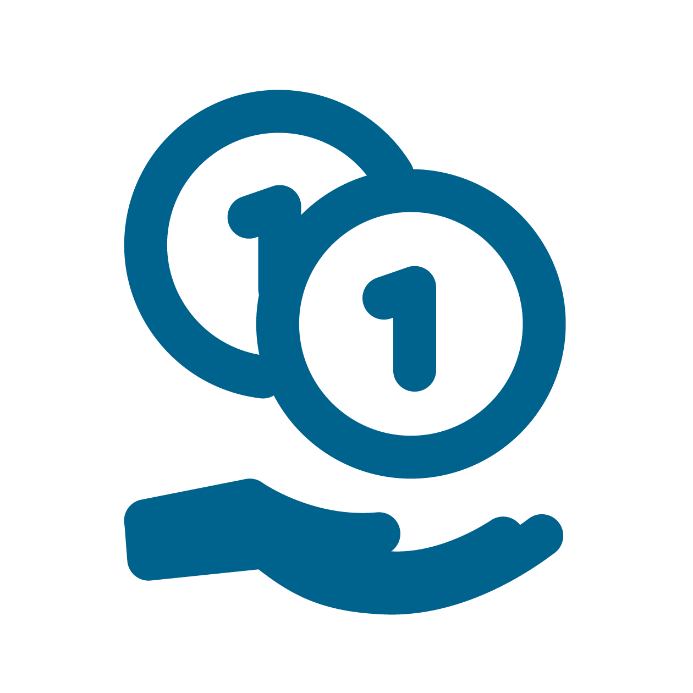 Opłata za wydanie zezwolenia na pobyt czasowy 340zł
Urząd Miasta Poznania Wydział Finansowy
Oddział Pozostałych Dochodów Podatkowych i Niepodatkowych, 
61-706 Poznań, ul. Libelta 16/20; PKO BP S.A.
Nr konta bankowego : 94 1020 4027 0000 1602 1262 0763

Opłata za wydanie karty pobytu dla studenta 25zł 
Wielkopolski Urząd Wojewódzki, 
al. Niepodległości 16/18 Poznań, 
Nr konta bankowego: 70101014690000392231000000
Procedury  Legalizacji Pobytu- obywatele krajów UE + Szwajcaria i Norwegia
Wymagane dokumenty
Rejestracja pobytu
Wniosek o rejestrację pobytu obywatela UE 
https://migrant.poznan.uw.gov.pl/pl/do-pobrania/wniosek-o-zarejestrowanie-pobytu-obywatela-ue 
Ubezpieczenie zdrowotne 
EKUZ
Zaświadczenie z uniwersytetu
Dowód tożsamości (paszport/dowód osobisty)
Zaświadczenie o środkach finansowych 
4 aktualne zdjęcia 
Wniosek składa się osobiście
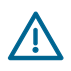 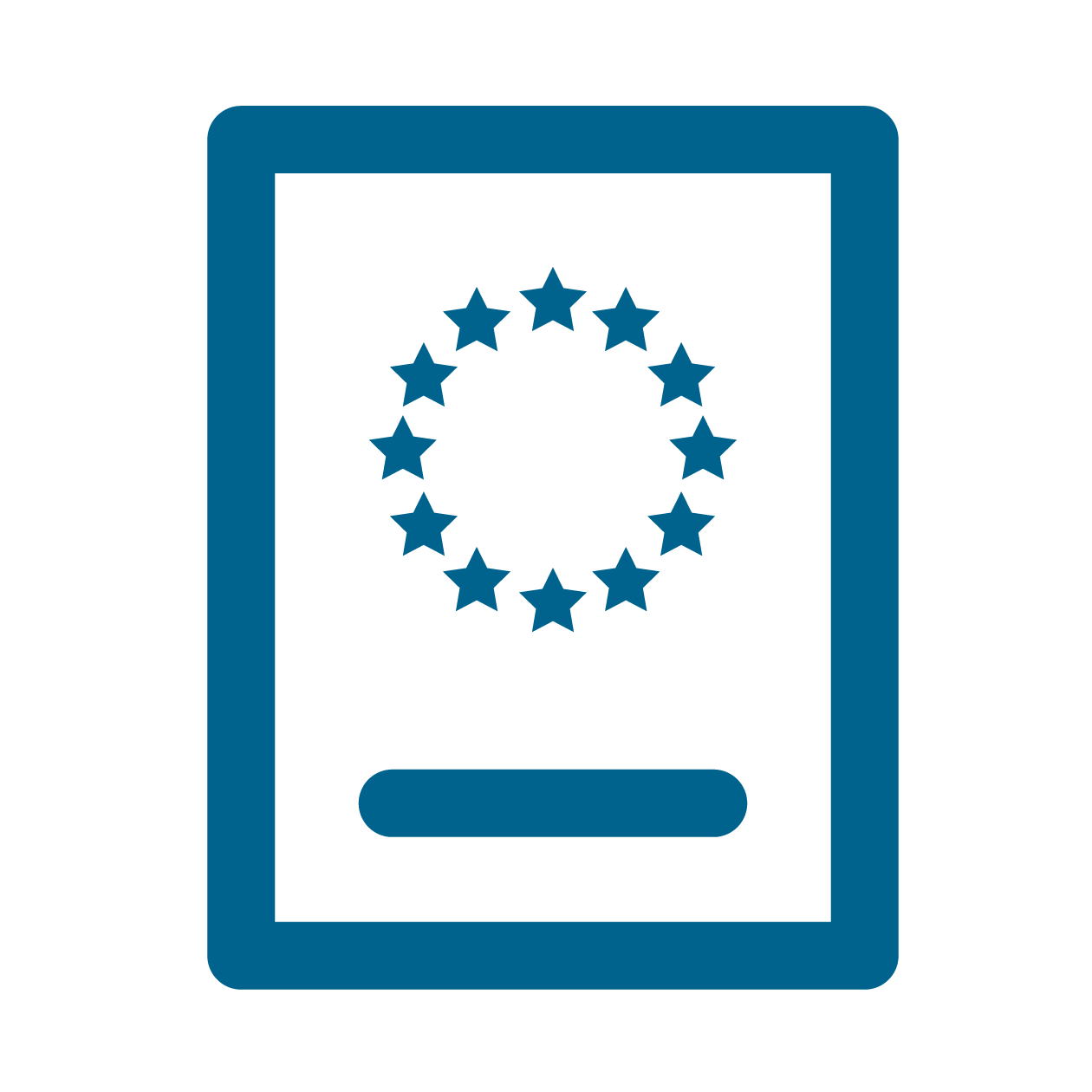 Obywatele Wielkiej Brytanii oraz członkowie ich rodzin, którzy nie są beneficjentami Umowy Wystąpienia po upływie okresu przejściowego (NIE byli w Polsce przed 2021r.) będą podlegać ogólnym zasadom wjazdu i pobytu na terytorium Polski odnoszące się do obywateli państw trzecichzezwolenie na pobyt czasowyulotka informacyjna: https://migrant.poznan.uw.gov.pl/pl/procedury/poradniki-do-pobrania
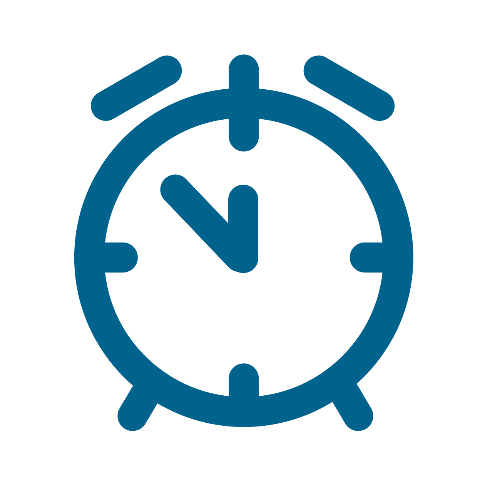 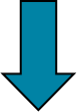 Regulacje prawne związane z epidemią COVID-19
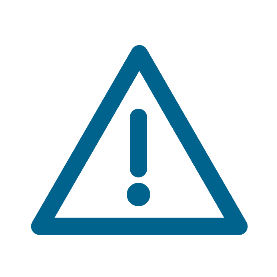 Specjalne rozwiązania prawne dla cudzoziemców w okresie epidemii
Informacja dla studentów spoza UE: 
https://udsc.gov.pl/en/coronavirus-outbreak-special-solutions-for-foreigners/ 
 
Informacja dla studentów z UE: 
https://udsc.gov.pl/en/residence-of-eu-eea-swiss-citizens-and-the-coronavirus-epidemic/ 
 
Informacja na stronie WUW (proszę sprawdzać regularnie komunikaty):
 https://migrant.poznan.uw.gov.pl/en/komunikaty
Regulacje prawne związane z epidemią COVID-19
Przedłużenie do 30 dnia następującego po dniu odwołania stanu zagrożenia epidemicznego/epidemii legalnego pobytu cudzoziemców na podstawie:
wiz krajowych
zezwoleń na pobyt czasowy
których ważność skończyłaby się w okresie stanu zagrożenia epidemicznego/epidemii (czyli od 14.03.2020r.)
Regulacje prawne związane z epidemią COVID-19 c.d.
Przedłużenie do 30 dnia następującego po dniu odwołania stanu zagrożenia epidemicznego/epidemii legalnego pobytu cudzoziemców na podstawie:
wiz Schengen
ruchu bezwizowego 
inne krótkotrwałe dokumenty pobytowe (np. wydane przez inne państwo Schengen
- dotyczy sytuacji, w których ostatni dzień legalnego pobytu przypadnie na czas obowiązywania stanu zagrożenia epidemicznego/epidemii ORAZ uznanie pobytu za legalny dotyczy tylko osób, które 14.03.2020r. były w kraju na podstawie ww. tytułów
Regulacje prawne związane z epidemią COVID-19 c.d.
Przedłużenie do 30 dnia następującego po dniu odwołania stanu zagrożenia epidemicznego/epidemii terminu na składanie wniosków o legalizację pobytu
Zezwolenie o pobyt czasowy/stały/rezydenta
Przedłużenie wizy krajowej lub Schengen
Przedłużenia „covidowe”- ważne informacje
Pobyt przedłużony jest automatycznie 
nie wymaga złożenia żadnego wniosku
nie wymaga nowej naklejki wizowej/karty pobytu
W tym okresie można kontynuować pobyt na dotychczasowych zasadach, zgodnie z celem pobytu
Przedłużenia „covidowe”- ważne informacje c.d.
Przedłużenie do 30 dnia następującego po dniu odwołania stanu zagrożenia epidemicznego/epidemii:
ważności kart pobytu oraz tymczasowych zaświadczeń tożsamości cudzoziemca
ważności zezwoleń na pracę, zezwoleń na pracę sezonową oraz oświadczeń o powierzeniu wykonywania pracy cudzoziemcowi
terminu na opuszczenie przez cudzoziemców terytorium Polski
terminu dobrowolnego powrotu określone w decyzjach o zobowiązaniu cudzoziemca do powrotu
Regulacje prawne związane z epidemią COVID-19 pobyt w Polsce w dniu 14.03.2020r. - jak to działa? przykłady
https://udsc.gov.pl/cudzoziemcy/epidemia-koronawirusa/
Regulacje prawne związane z epidemią COVID-19 pobyt w Polsce po dniu 14.03.2020r. - jak to działa? przykłady
https://udsc.gov.pl/cudzoziemcy/epidemia-koronawirusa/
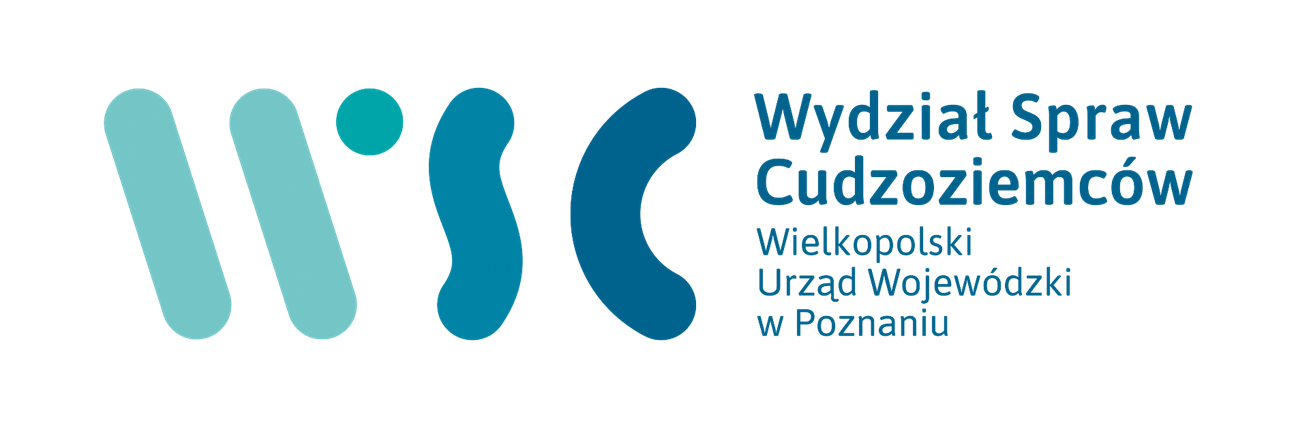 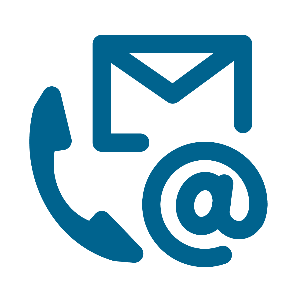 Plac Wolności 17, 61-739 Poznań
Informacja: +48 61 850 87 77
e-mail: sc@poznan.uw.gov.pl
Strona www: www.migrant.poznan.uw.gov.pl 
Godziny urzędowania: Pon.:9:30-18:00
                      Wt.-Pt.: 8:15-15:15
Bezpieczna Przystań
Projekt „Kierunek: Wielkopolska. Sprawny Urząd bliżej migranta – etap II”
Współfinansowany z Programu Krajowego Funduszu Azylu, Migracji i 
Integracji
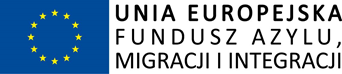